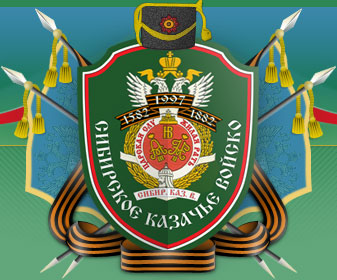 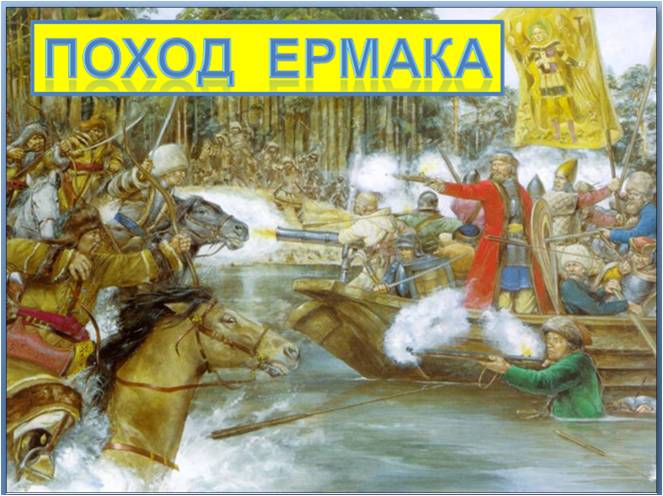 На старинном гербе города Тобольска
изображена пирамида  из знамён, боевых топоров, барабанов. Посвящена она знаменитому русскому
казачьему атаману Ермаку Тимофеевичу.
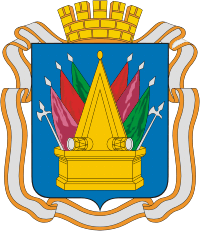 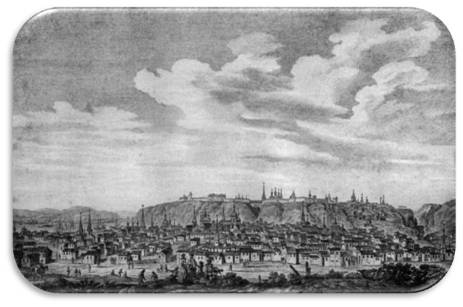 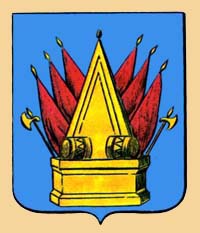 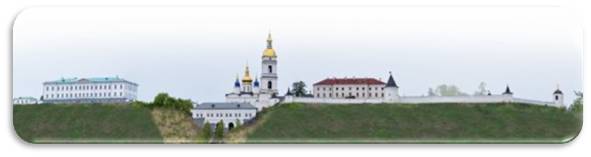 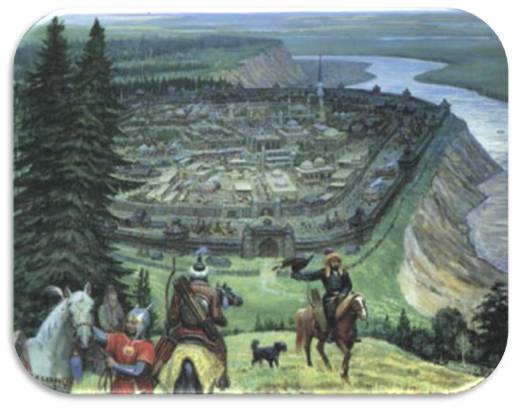 Ермак был атаманом одной из многих казацких дружин.
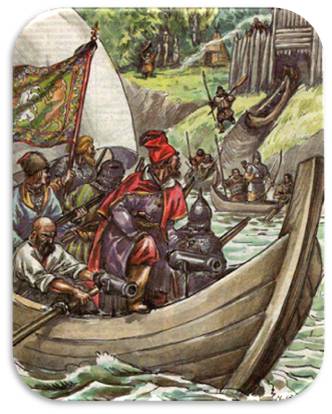 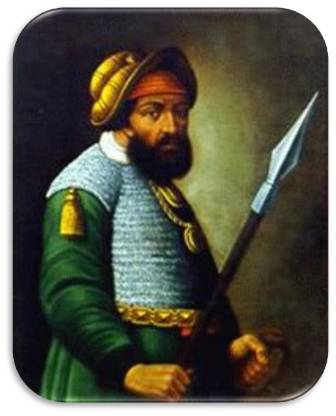 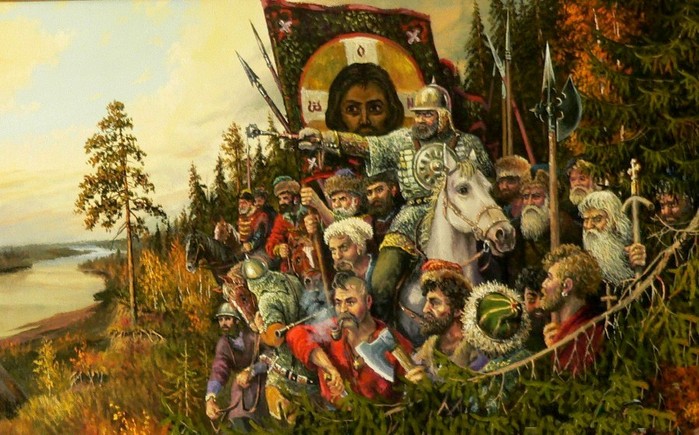 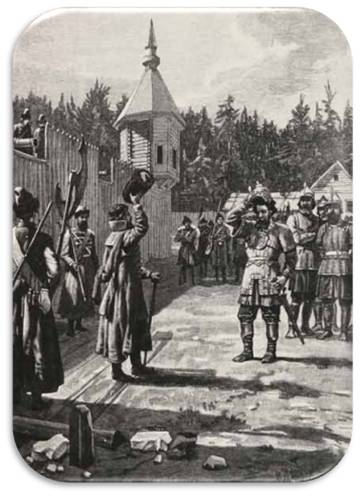 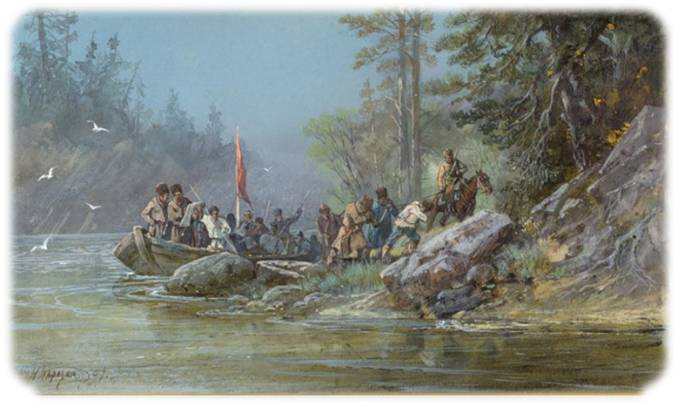 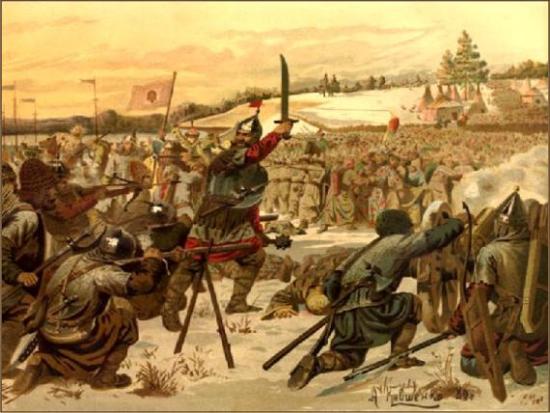 Летом 1583 года Ермак покорил татарские городки по рекам Иртышу и Оби.
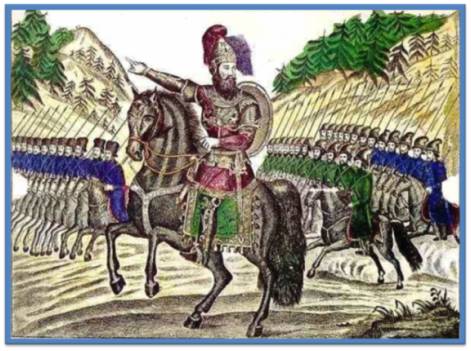 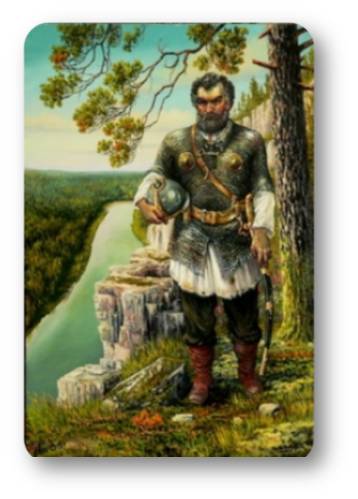 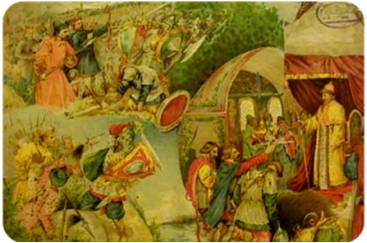 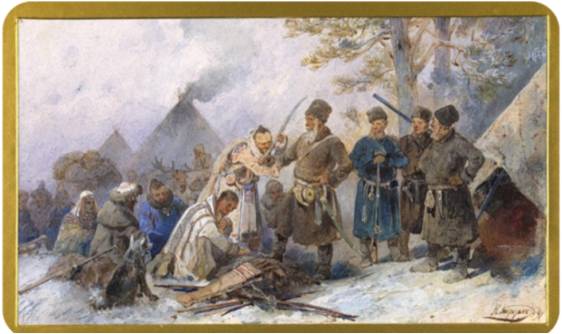 Немногочисленному отряду Ермака удалось продержаться в Сибири достаточно долго.
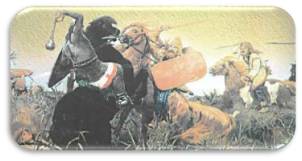 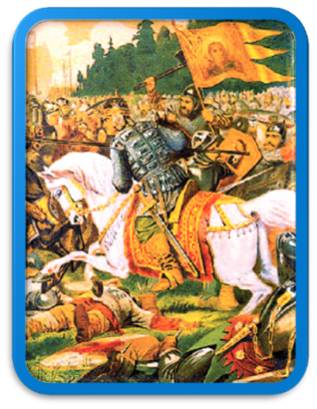 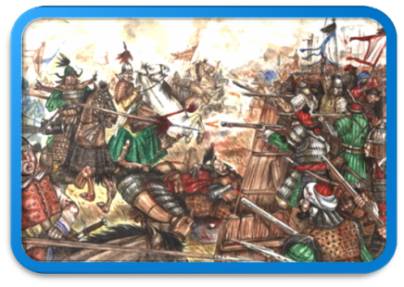 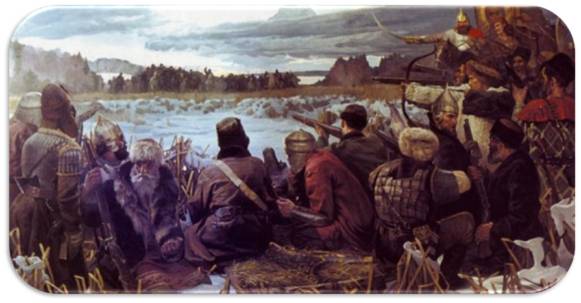 5 августа 1585 года был вероломно убит Ермак.
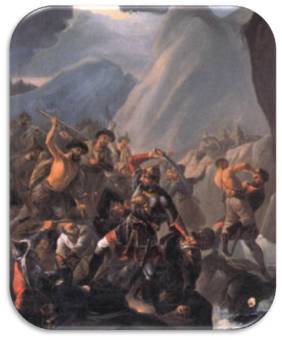 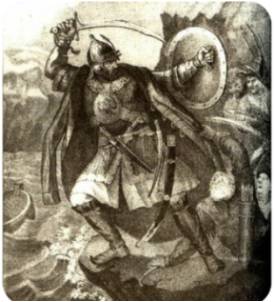 Художник: В. К. Демидов.  
«Последний бой Ермака».
Погребение Ермака.
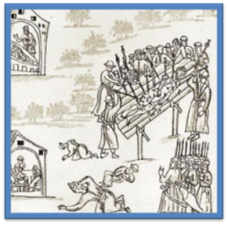 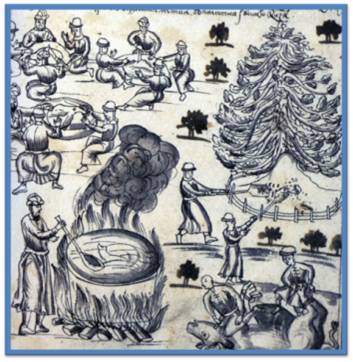 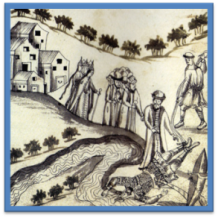 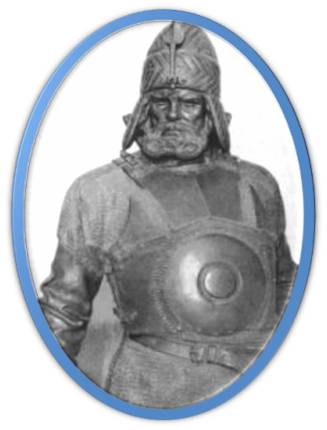 Русский народ полюбил и запомнил Ермака Тимофеевича, 
в первую очередь, 
как покорителя 
суровой Сибири.
Вольный казак и атаман 
Ермак Тимофеевич 
со своей дружиной славно послужили Земле русской, внесли неоценимый вклад в дело укрепления границ и усиления могущества великой российской державы.
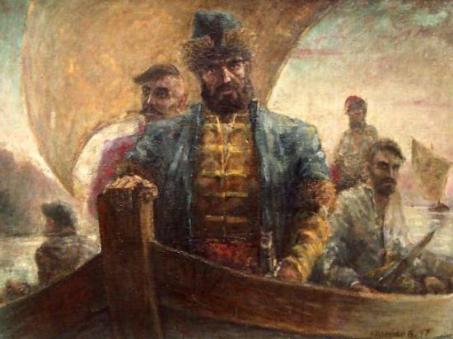 Художник: В. Копейко, «Ермак Тимофеевич».
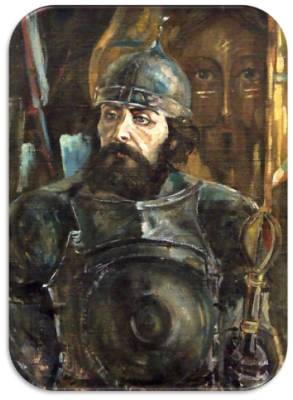 Художник: В. Копейко, 
«Ермак - покоритель Сибири».
Памятник Ермаку в Тобольске.
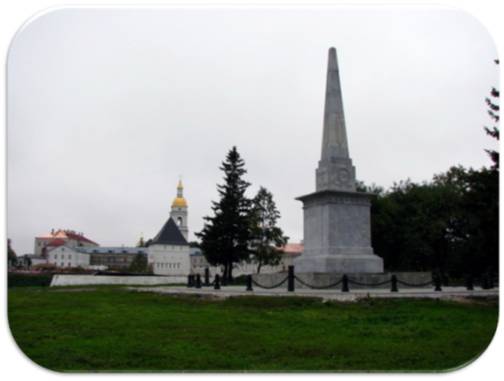 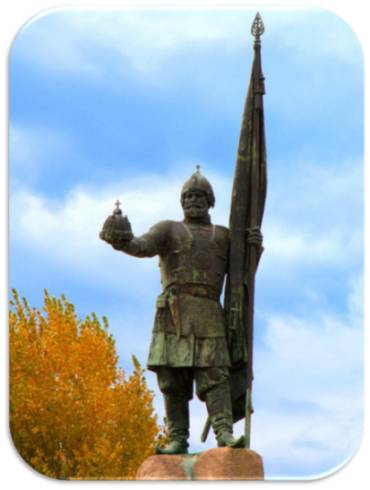 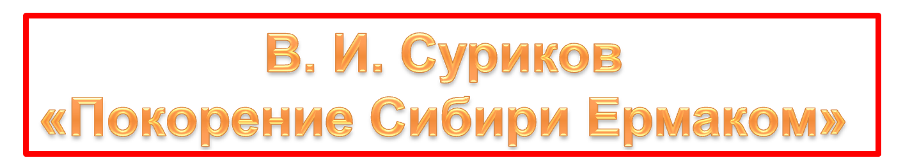 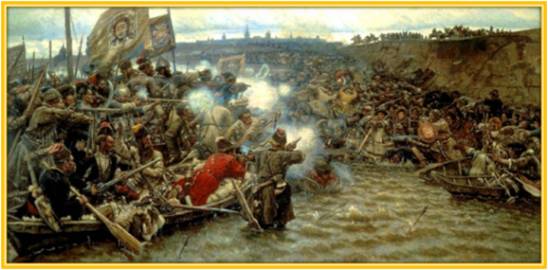 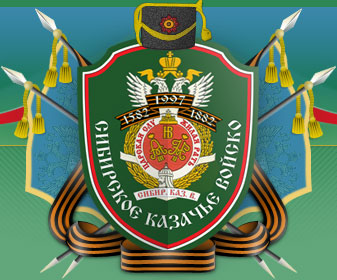